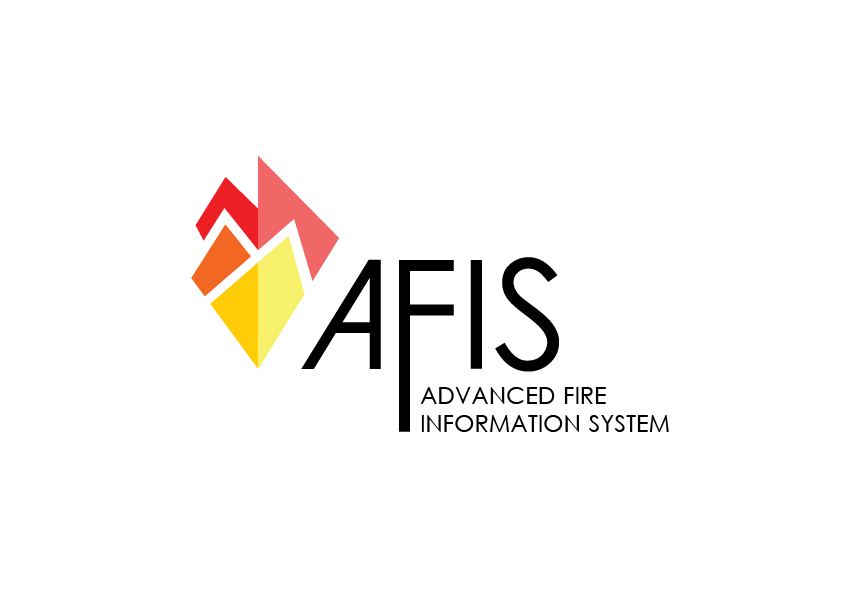 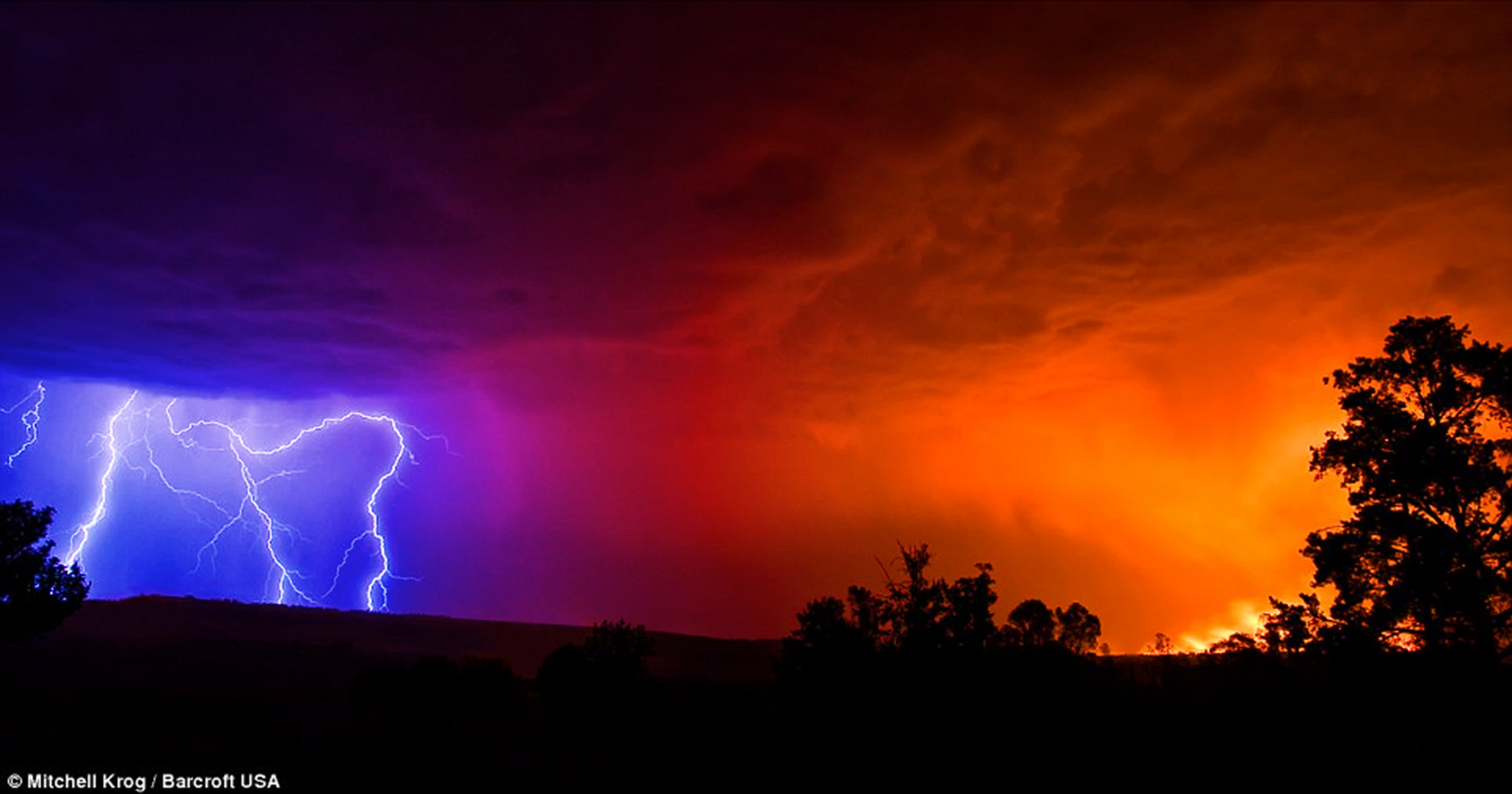 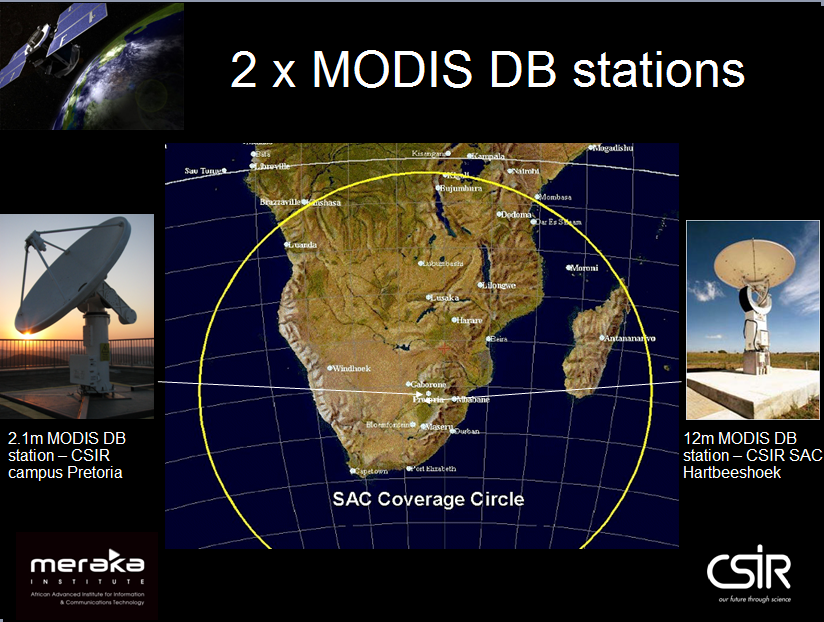 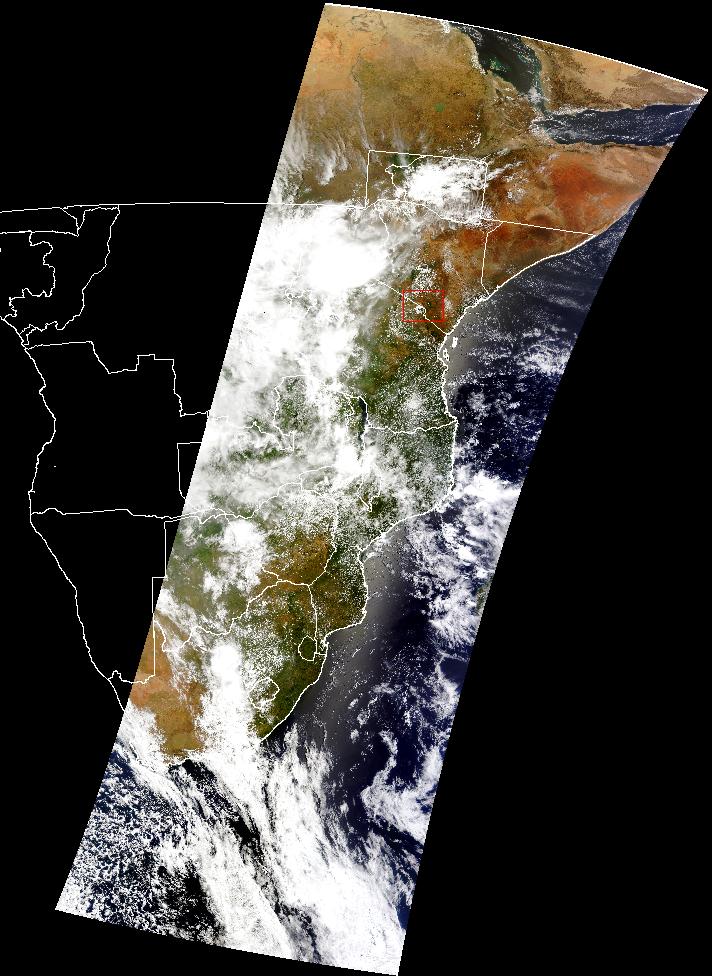 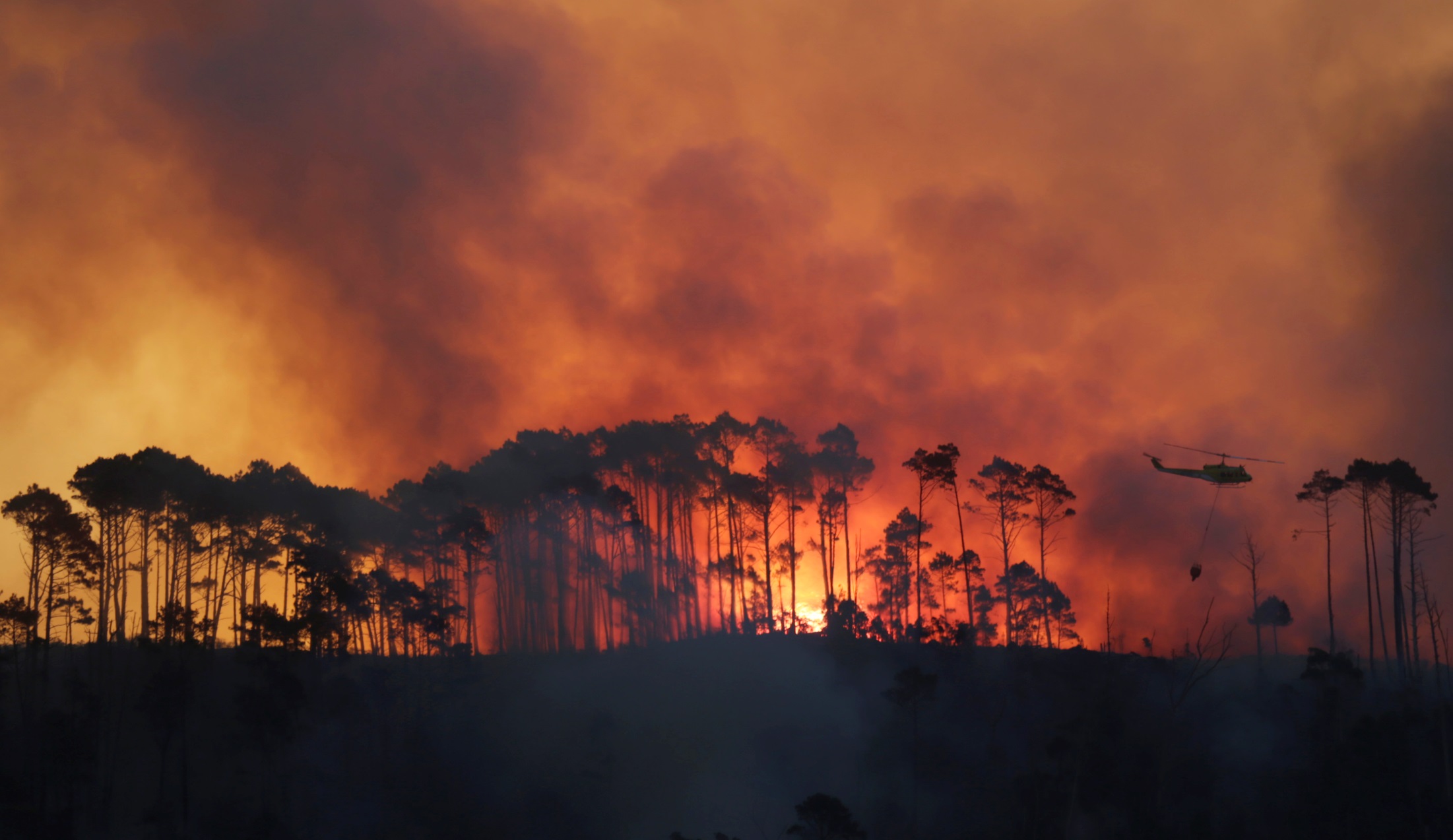 What is AFIS ….
Wildfire Information Monitoring and Visualization framework that allows for the integration of any data source


Developed in partnership with fire managers from the forestry and utilities domain over more than 10 years

Fully integrates satellite based and forest camera detections in to seamless detection network.
It supports both ground based resources through mobile solutions and dispatch control centers with the fire dashboard and integrates with any existing GIS platforms and CMS's
It dynamically links fire incidents with weather, fire danger and historical events for improved decision making

It is a hosted Software Solution which provides a proactive service with out the need for specialised IT support
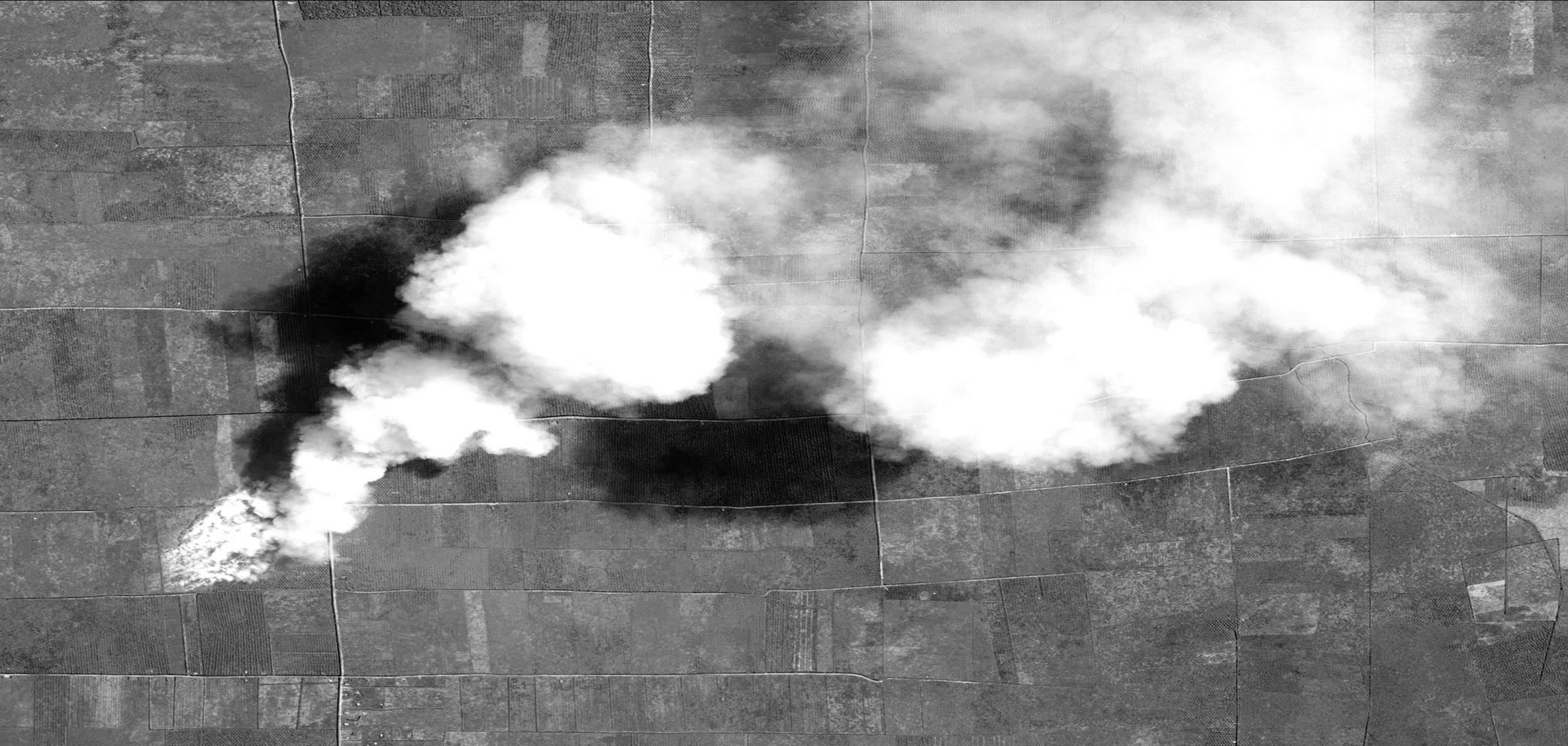 Value Proposition
01
02
03
AFIS Predict
proactive
Fire Weather/Danger  Forecast  10 day hourly, 
Fire Weather/Danger Nowcasting using Private weather stations
Fire Risk Model based on FDI, fuel load, condition, topography, high value areas  
Vegetation condition estimates
AFIS Detect
multi-mode
GOES, MODIS,VIIRS plus  Landsat 8, Sentinel 2, FireBird
Dynamic Fire Spread Modelling,                Active Fire profiling 
Alert – SMS/email/internet push notification
Crowd sourcing detection (app)
Integration with Forest Camera detections
AFIS Assess
rapid
Landsat/Sentinel 2/Deimos access
Automated Landsat/Sentinel Burn Area mapping
Fire Spread Analysis post fire
Post fire forensic analysis from high resolution satellite and in situ data
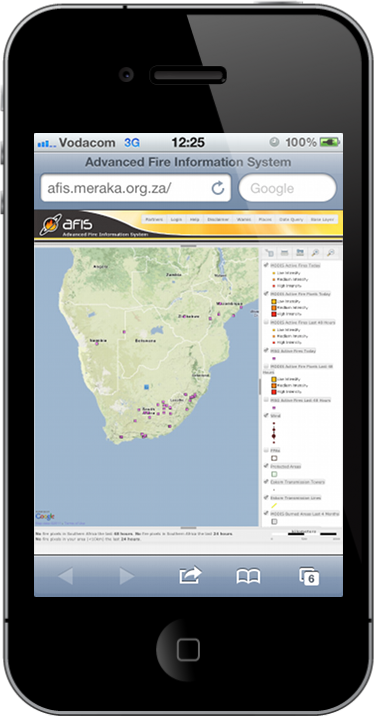 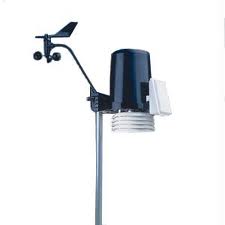 WMS Custom data
uploads
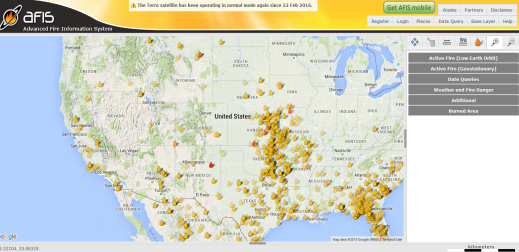 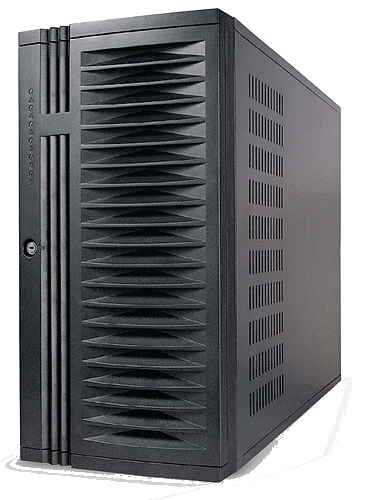 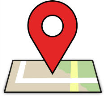 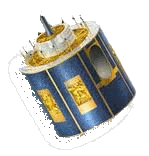 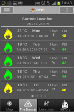 Precision
Fire Danger 
Forecasting
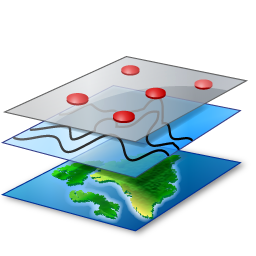 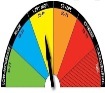 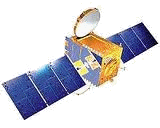 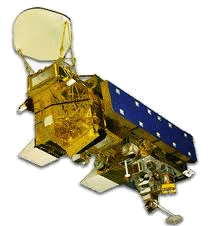 Multi Satellite
Active Fire 
Monitoring
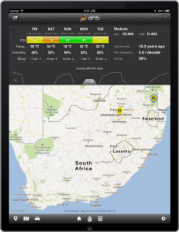 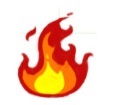 30m Burn 
Area mapping
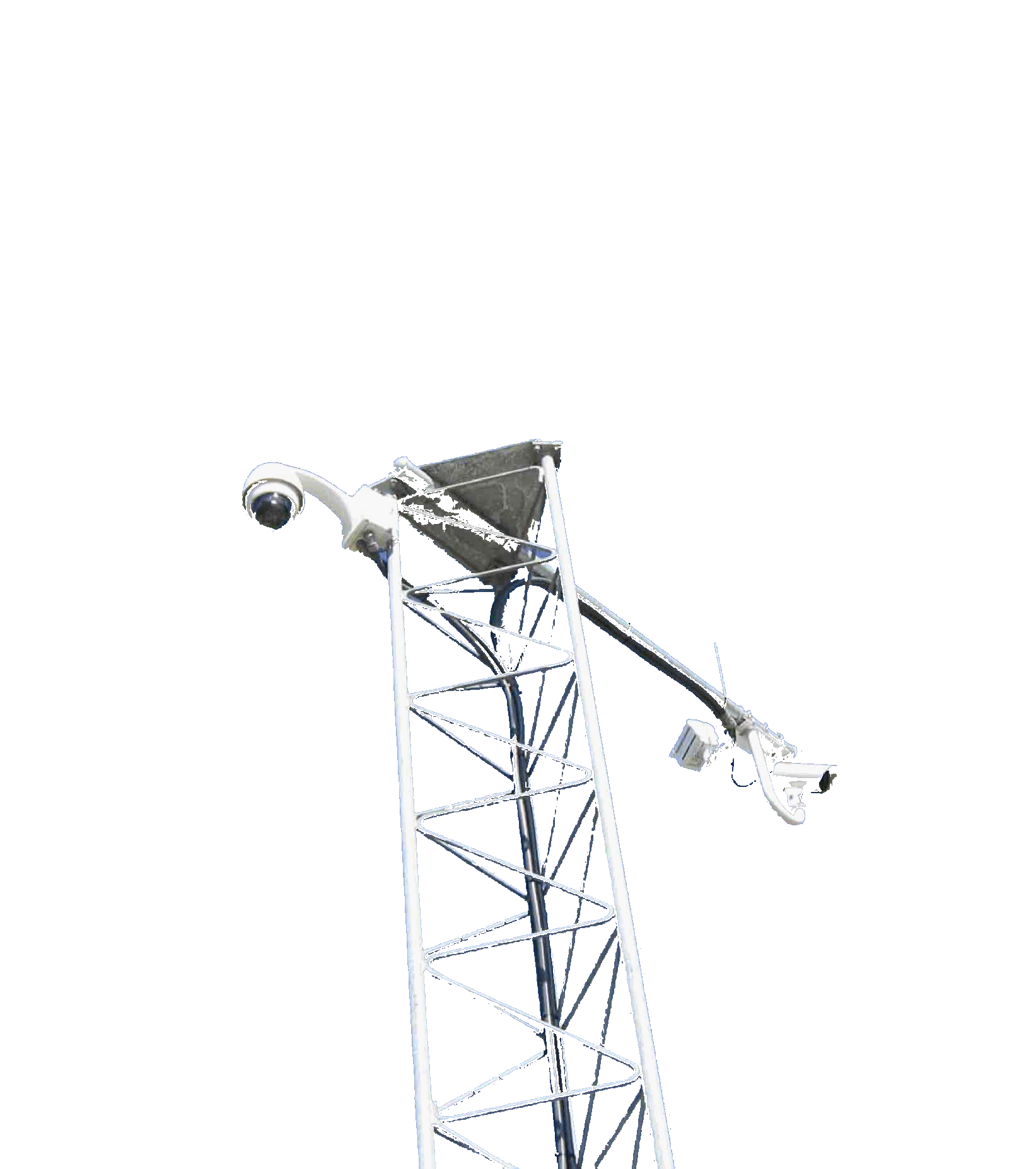 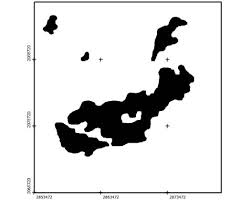 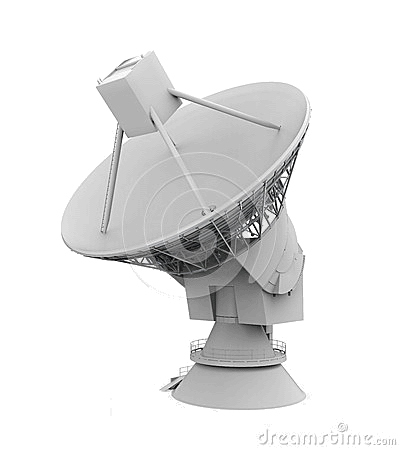 Dynamic Fire 
Spread modelling
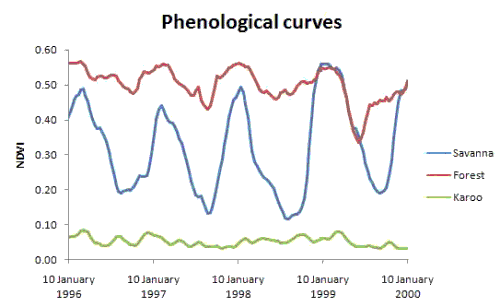 Mobile Alerting 
and crowd sourcing 
app
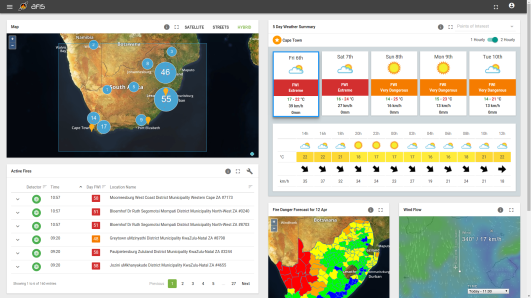 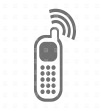 FDI and BA
Reporting &
Statistics
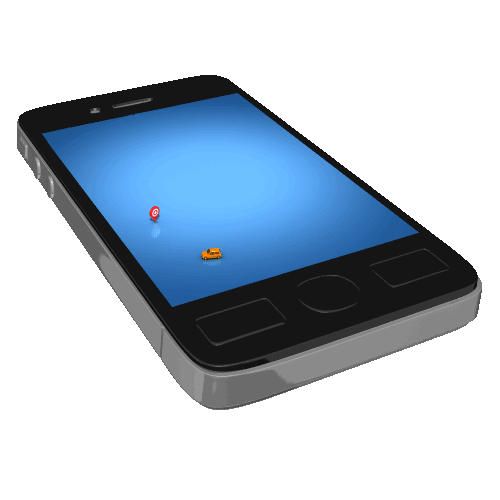 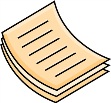 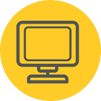 On line
Web viewer for correlating asset information with geolocated fire information
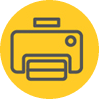 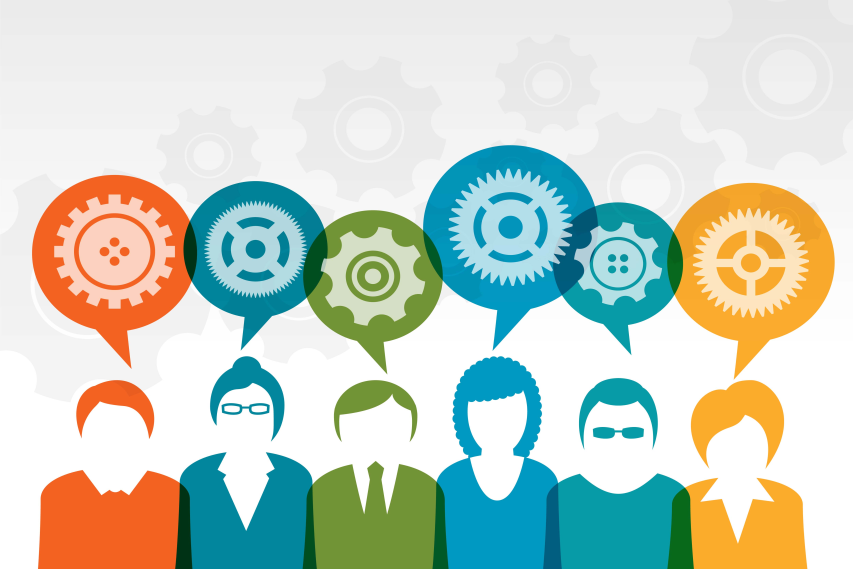 Mobile App
AFIS fire location and forecasting information delivered to smart phone
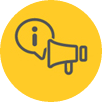 Alerting
Automated SMS, Email notifications of fires within your area of interest
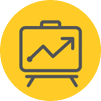 Dashboard
Control room real-time fire information for management and situational awareness
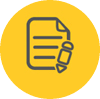 USER EXPERIENCE
Our work with the fire management community over the past 10 years has guided the development of various user experience interfaces
Stats and Reports
Burn information related to land cover and area
Analytics
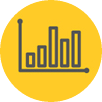 Scientific and peer reviewed analytical methods are applied to satellite data to rapidly produce information products
Crowd Sourced reports
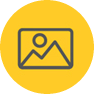 Based on AFIS Watchtower mobile app
AFIS Online Webviewer
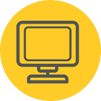 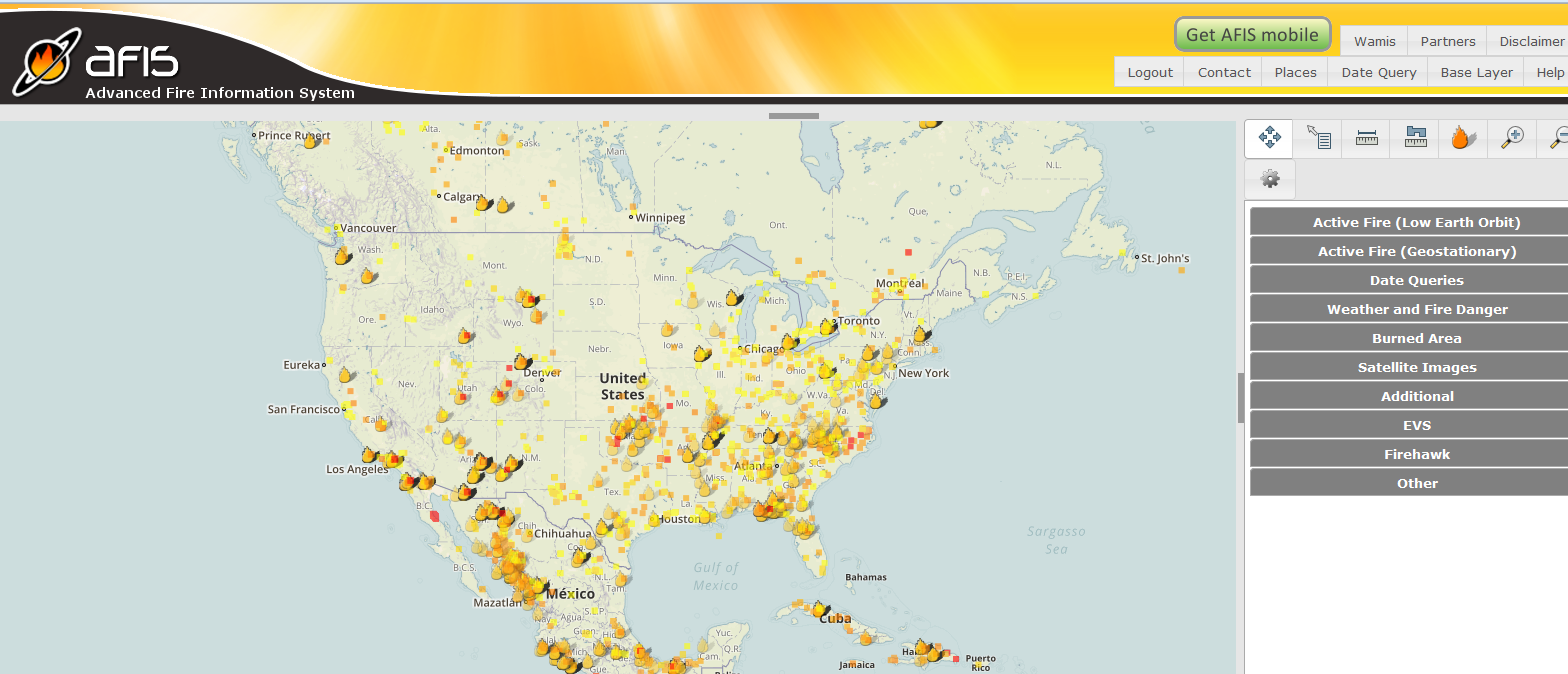 http://southernafrica.afis.co.za
http://usa.afis.co.za
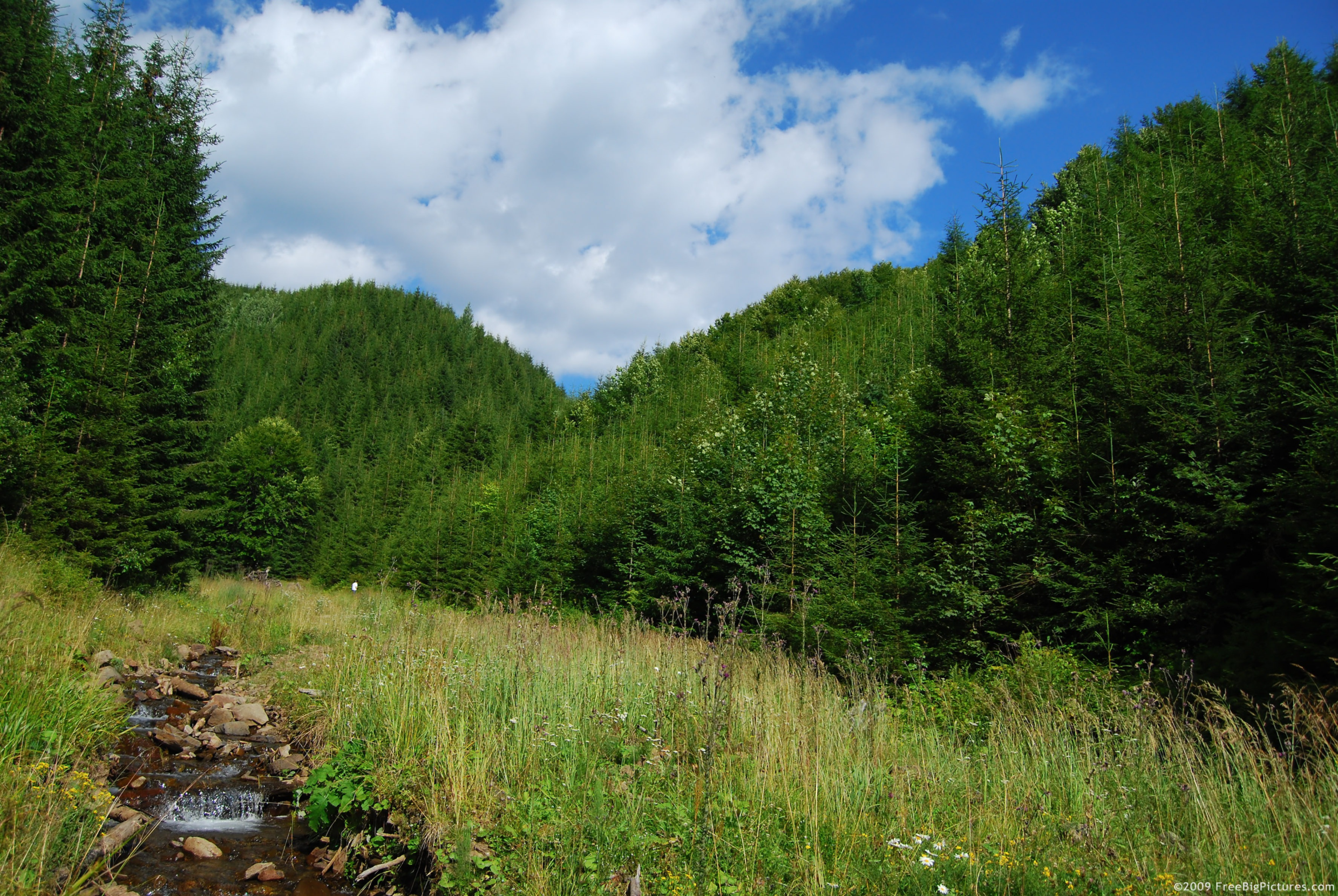 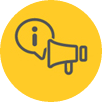 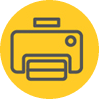 “Kruger MODIS Fires; 5.64 km NE of Reference Point ; 28.33E -25.885S At 2013-06-06 T13:45:00 +02:00”
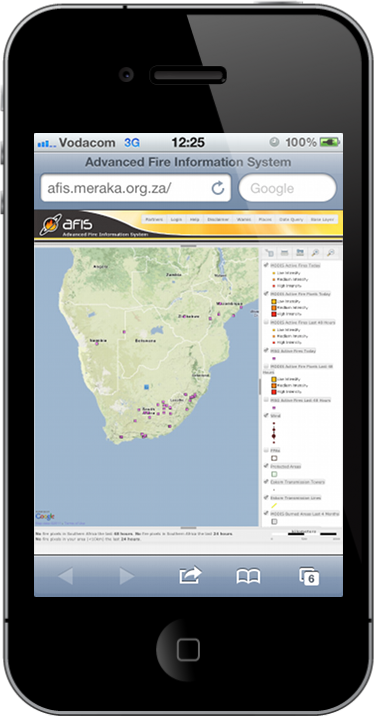 “Kruger MODIS Fires; 5.64 km NE of Reference Point ; 28.33E -25.885S At 2013-06-06 T13:45:00 +02:00”
Mobile apps                                           
                        Available on both iOS and Android, AFISMobile brings critical fire 
                                management information to you where ever you are. 
                                Automated alerting to SMS, email or push notifications
AFIS Services
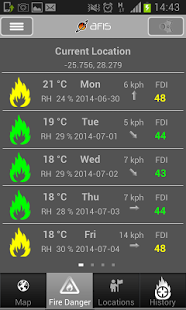 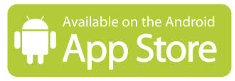 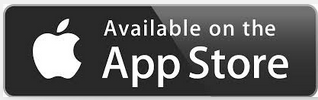 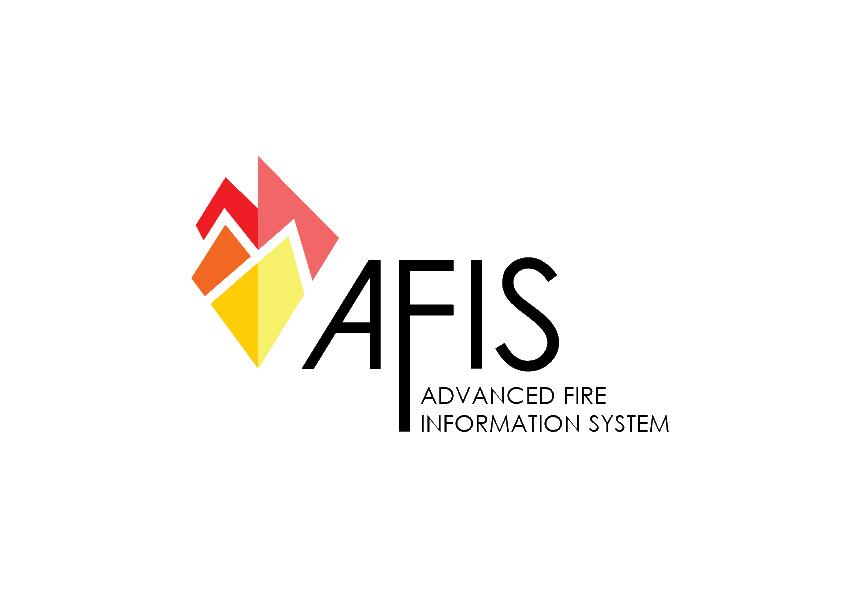 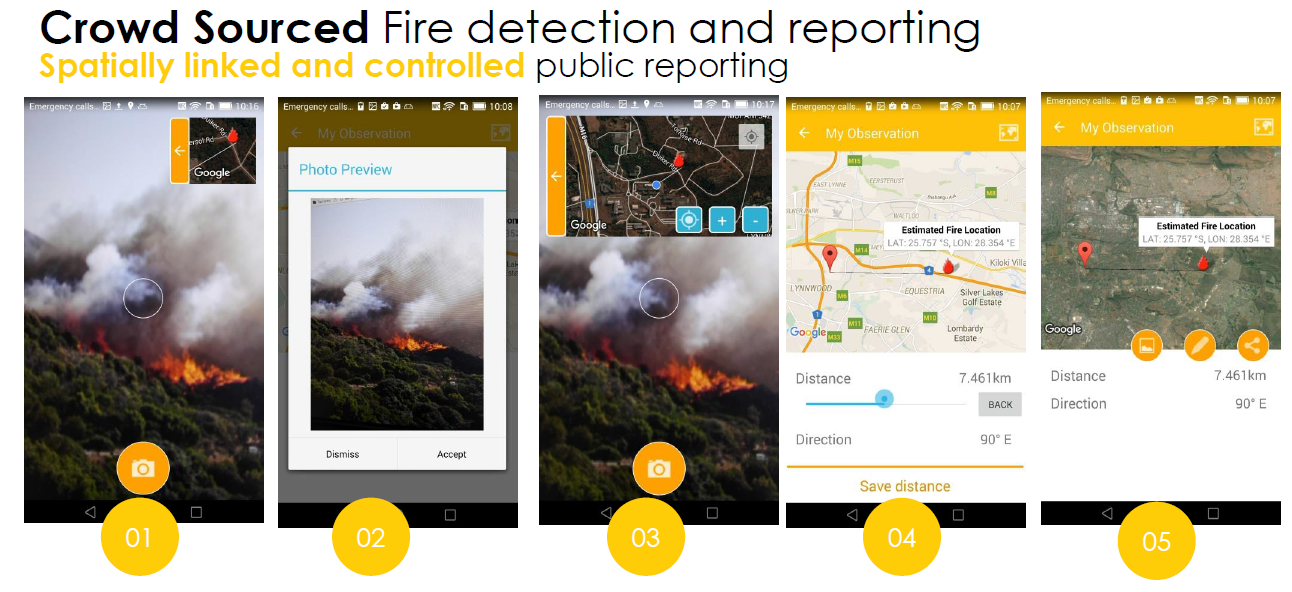 Crowd Sourced Fire detection and reporting
Spatially linked and controlled public reporting
The AFIS Watchtower app allows users to report the location of fires by pointing the Watchtower app in the direction of the fire through the phone camera. Both distance and direction to the fire is recorded and a latitude and longitude coordinate is produces and sent to the AFIS viewer
EVS Camera Fire Monitoring
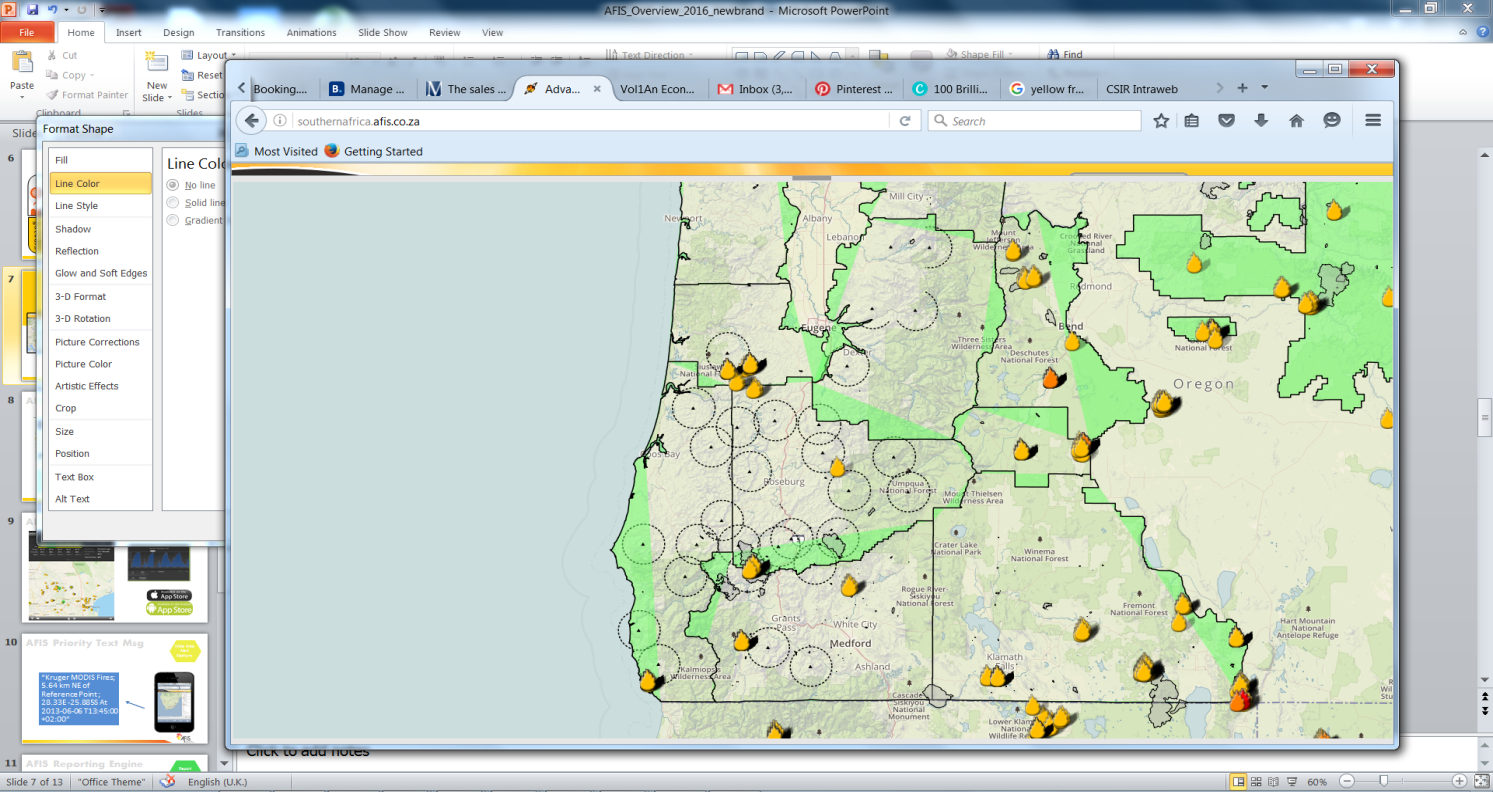 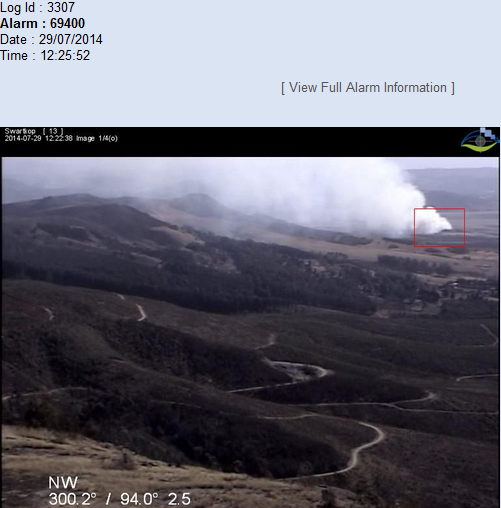 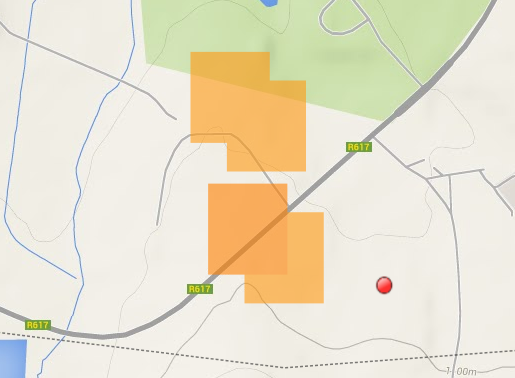 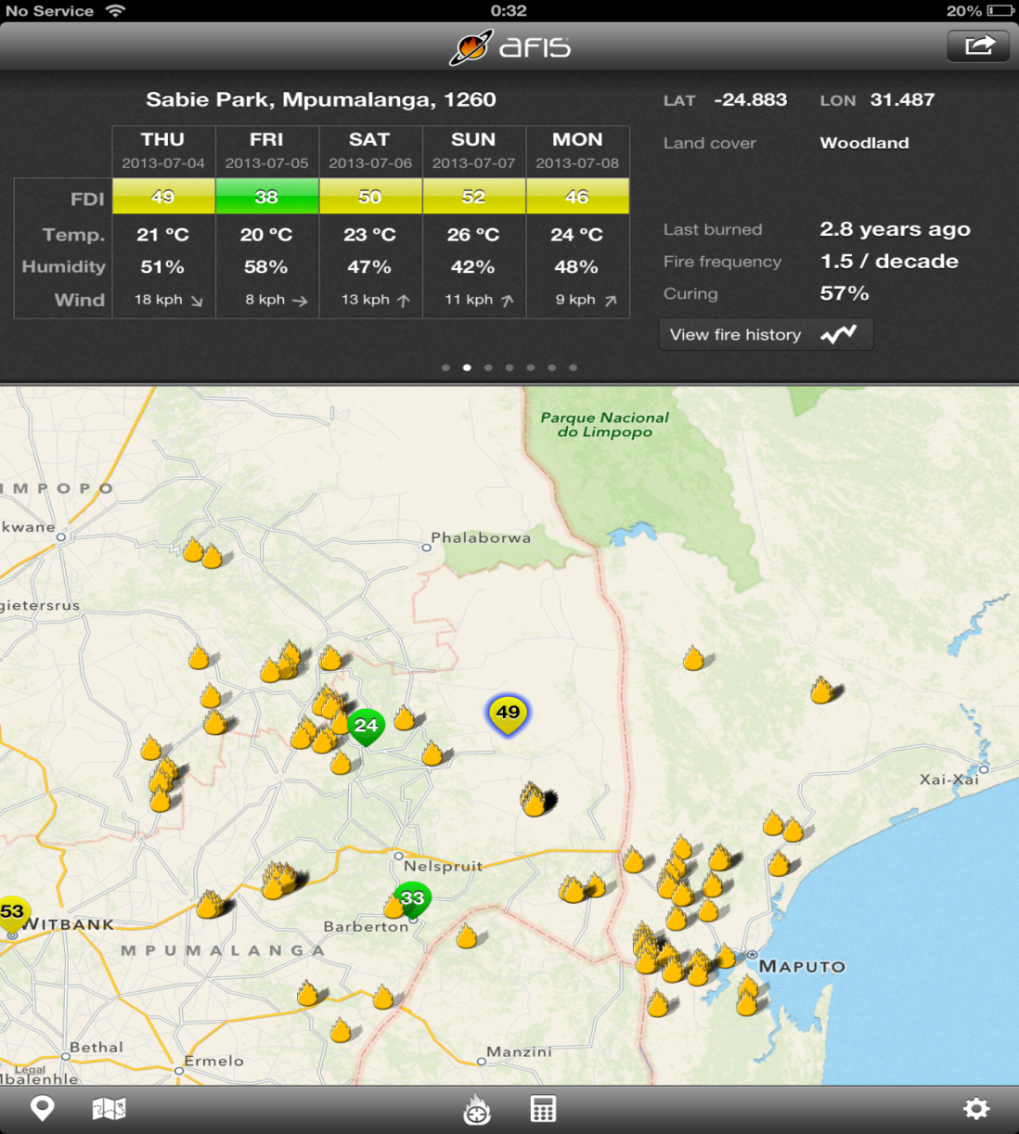 AFIS Mobile Apps
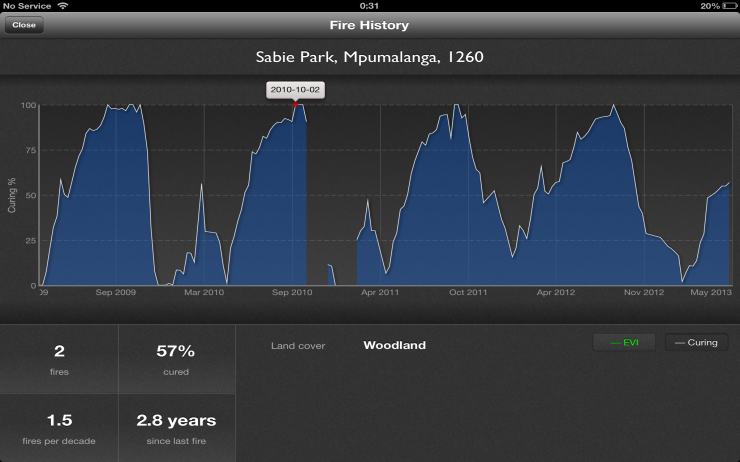 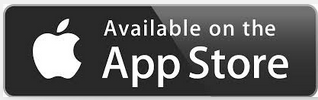 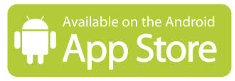 [Speaker Notes: Update with relevant area images]
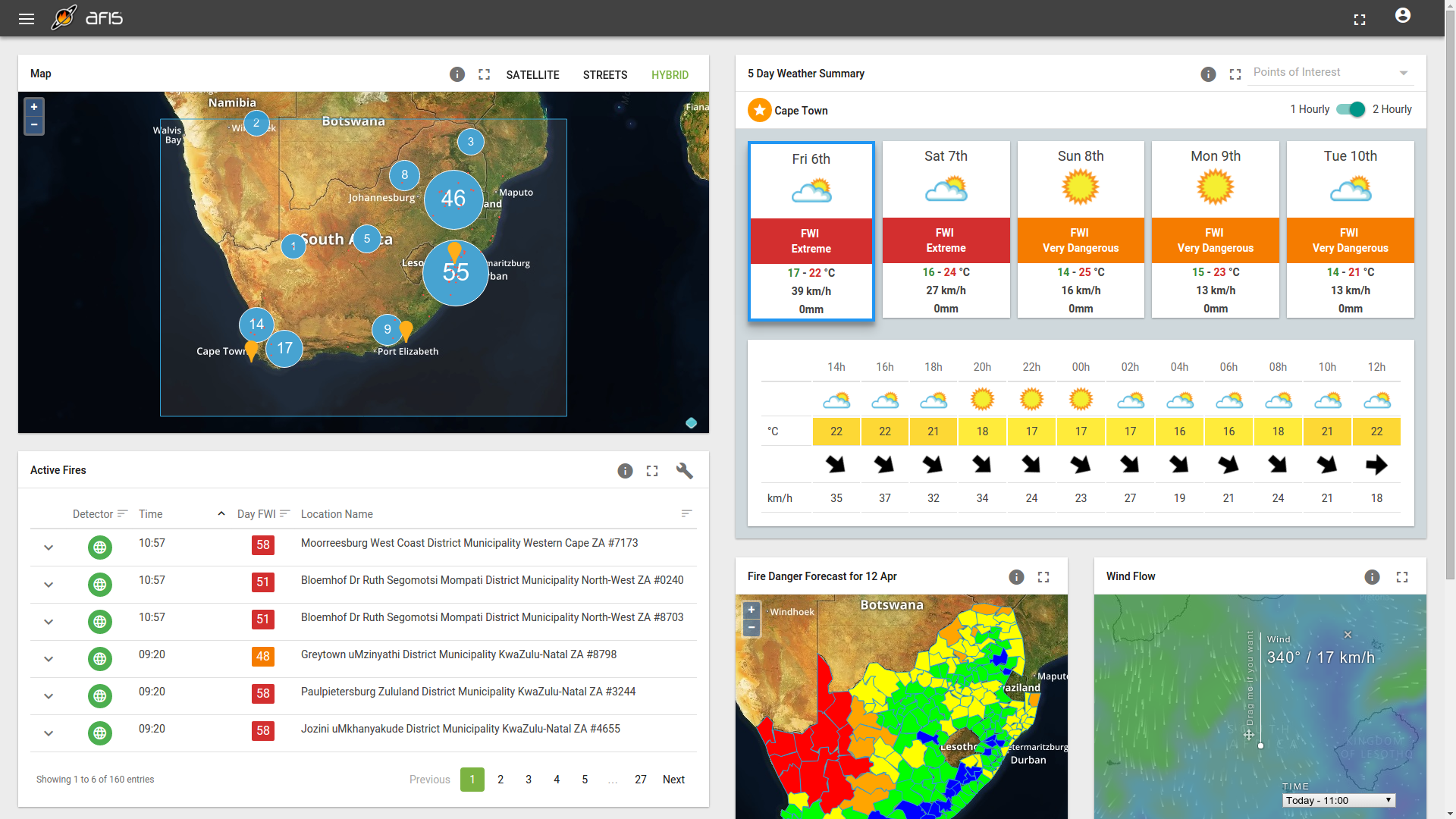 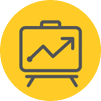 Fire Danger Forecasting
Interactive layer with the daily point/area FDI/FWI, including a 5 day forecast.
Active Fire
Fully interactive map with location and
number of fire events per area. 
Define Points of interest
Weather Forecasts
Regional forecast temperature, and wind speed/direction
02
01
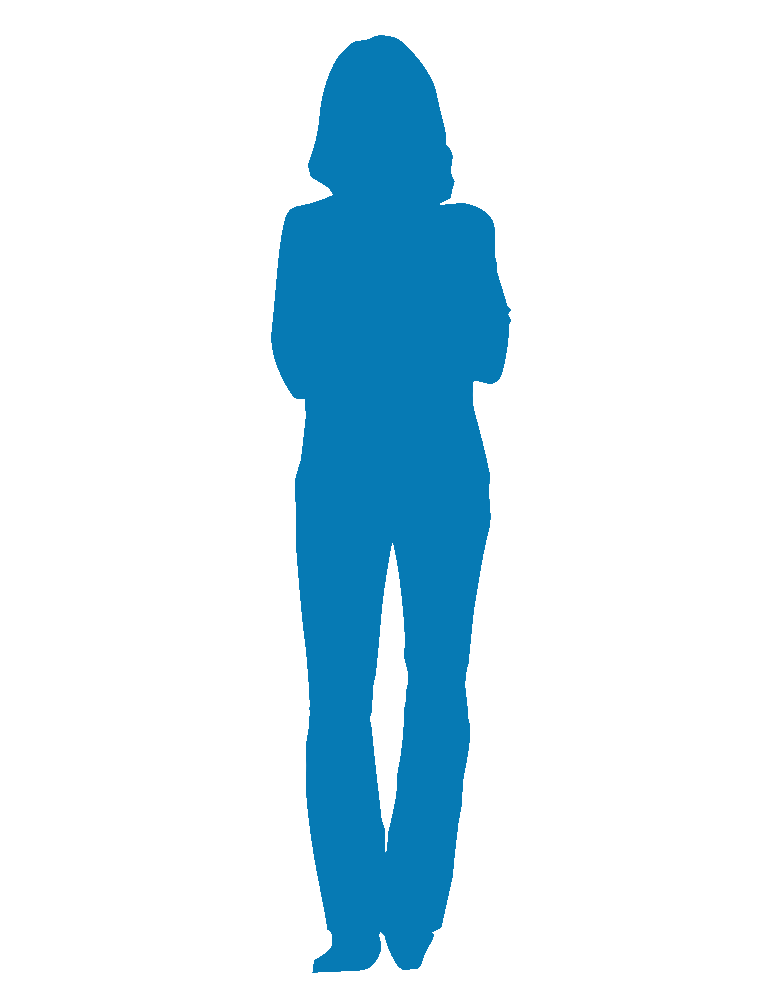 Forecasting of fire danger
Data from AFIS is fed into regional Models to produce FDI maps
Active Fire Incident Table
Interactive list of active fires, detection times and link to the fire location.
05
Wind flow animation
Regional wind flow map from global model
04
06
03
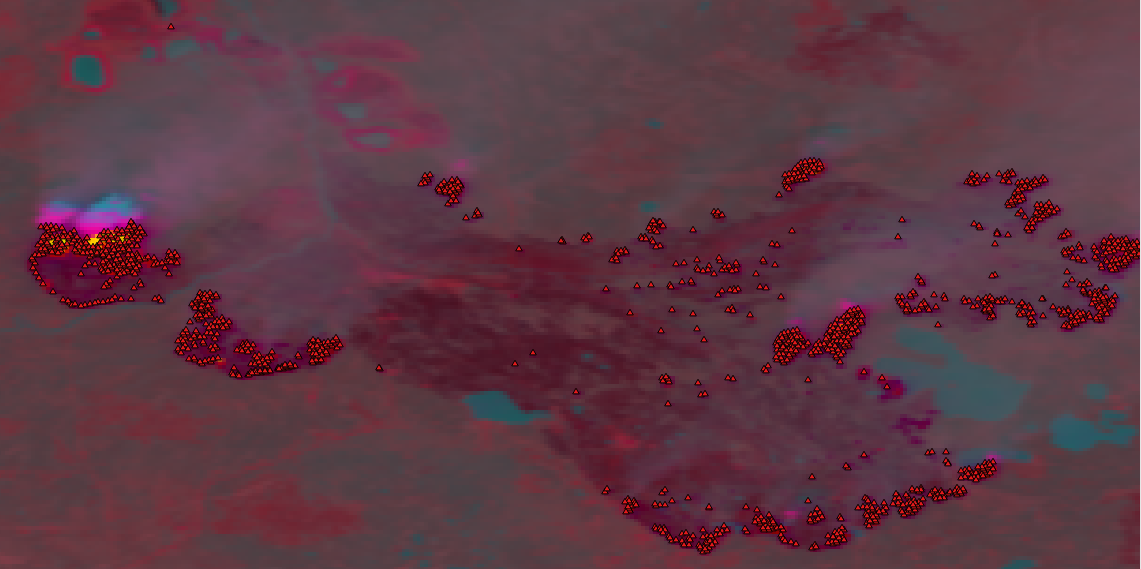 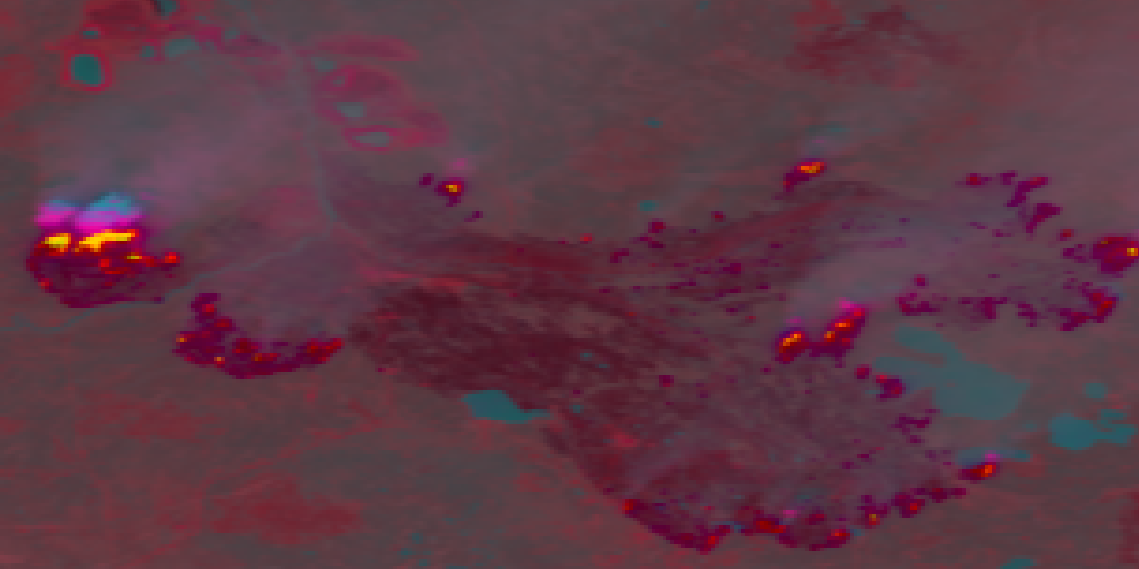 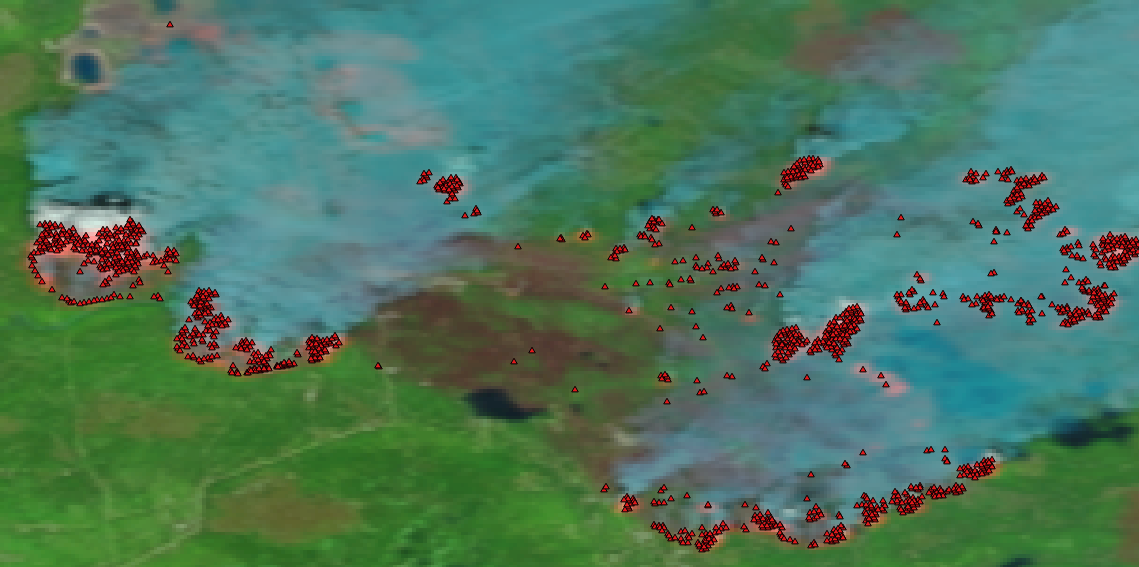 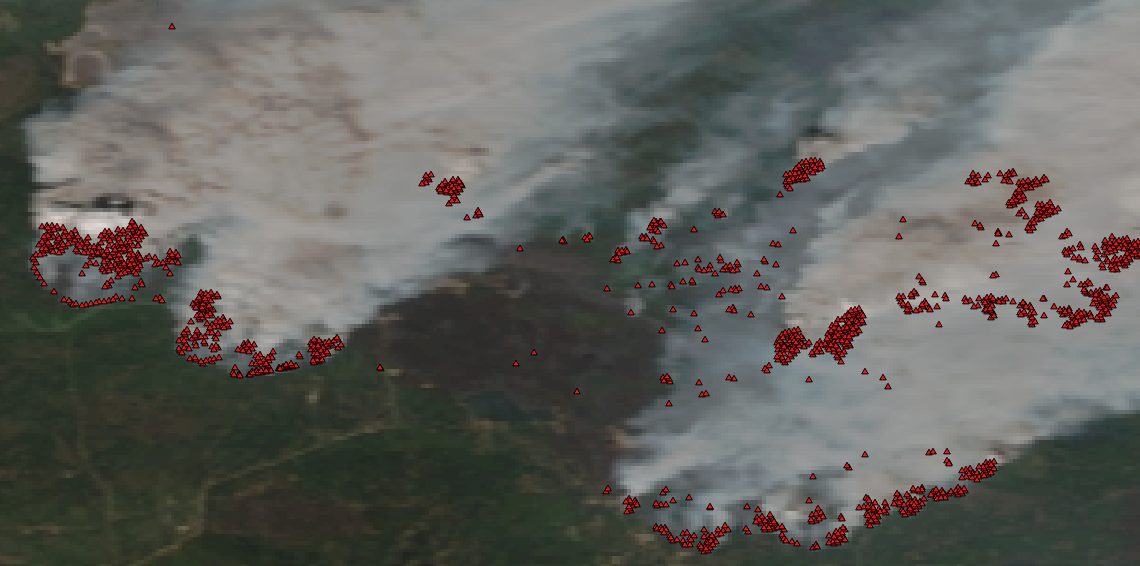 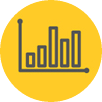 Proprietary Machine Learning algorithms 
Scientific and peer reviewed analytical methods are applied to satellite data to rapidly produce information products that assist in the fire fighting  efforts
AFIS Analytics
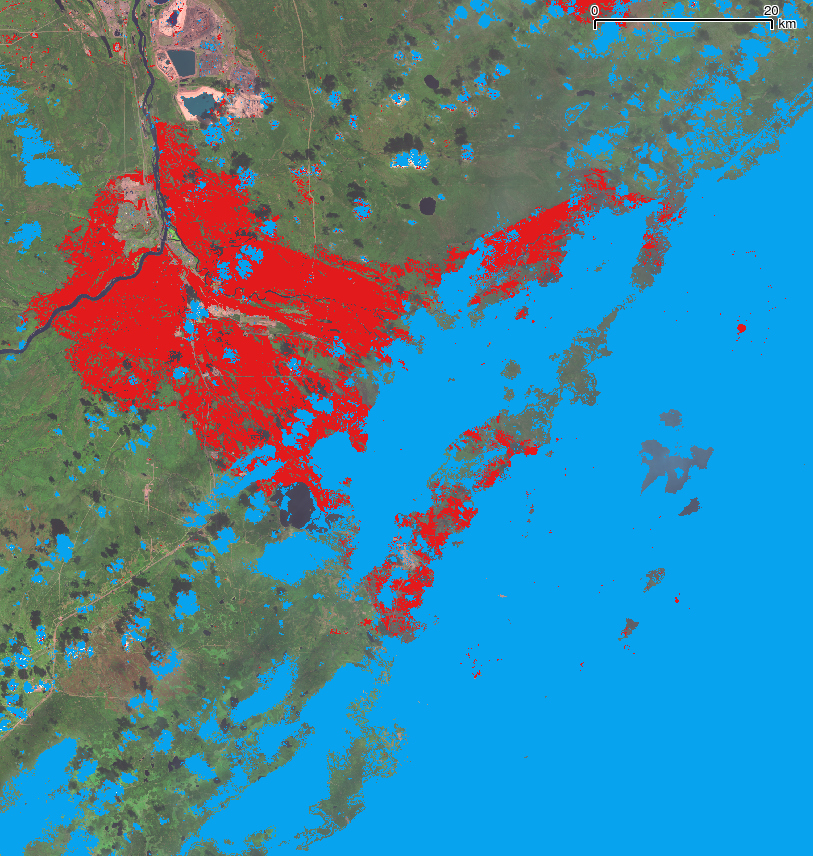 Analytics
Statistics and Reports are auto generated for users and available in the dashboard, online viewer or direct email
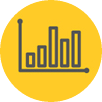 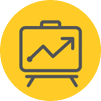 Algorithms developed for LandSat 8 and Sentinal. With a 7 day revisit rapid burn scar maps are generated for priority events
AFIS Dashboard able to retrieve and display all burn scar areas on request. Priority fires can be escalated for rapid assessments
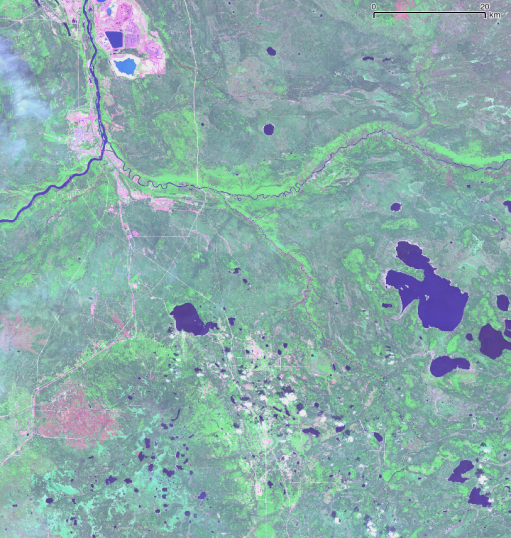 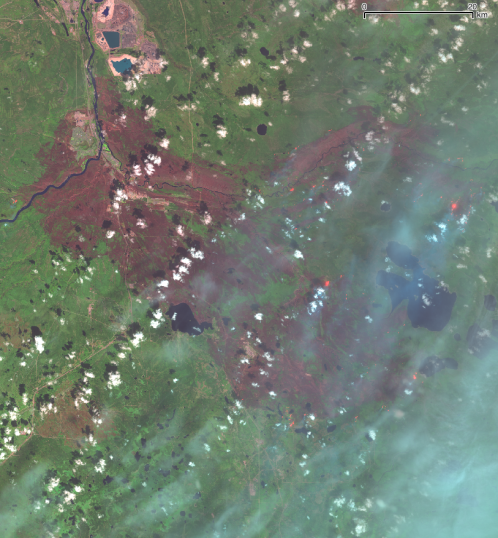 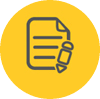 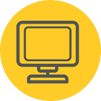 Auto loaded into AFIS online viewer and linked to users profile. Routine burn area maps  generated monthly.
AFIS Reports generated automatically and sent out to user with stats on area and vegetation type burned
AFIS Usage: 2015
Mobile  + online
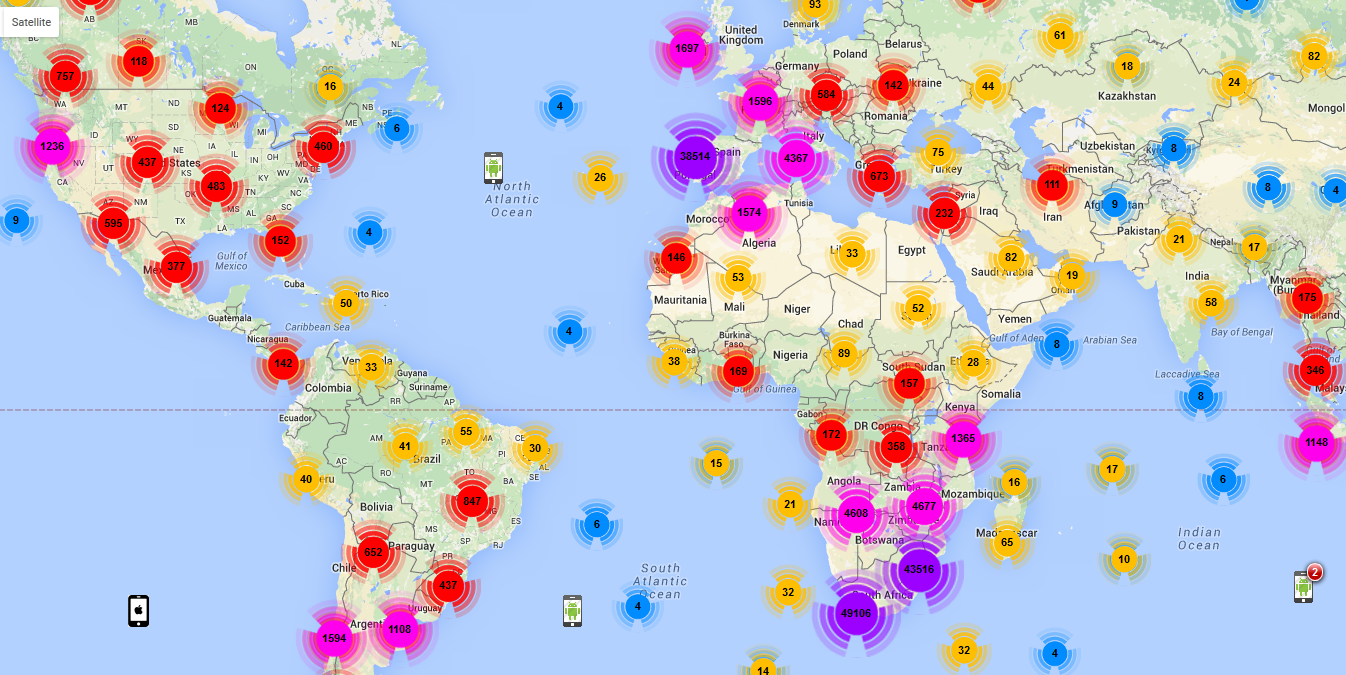 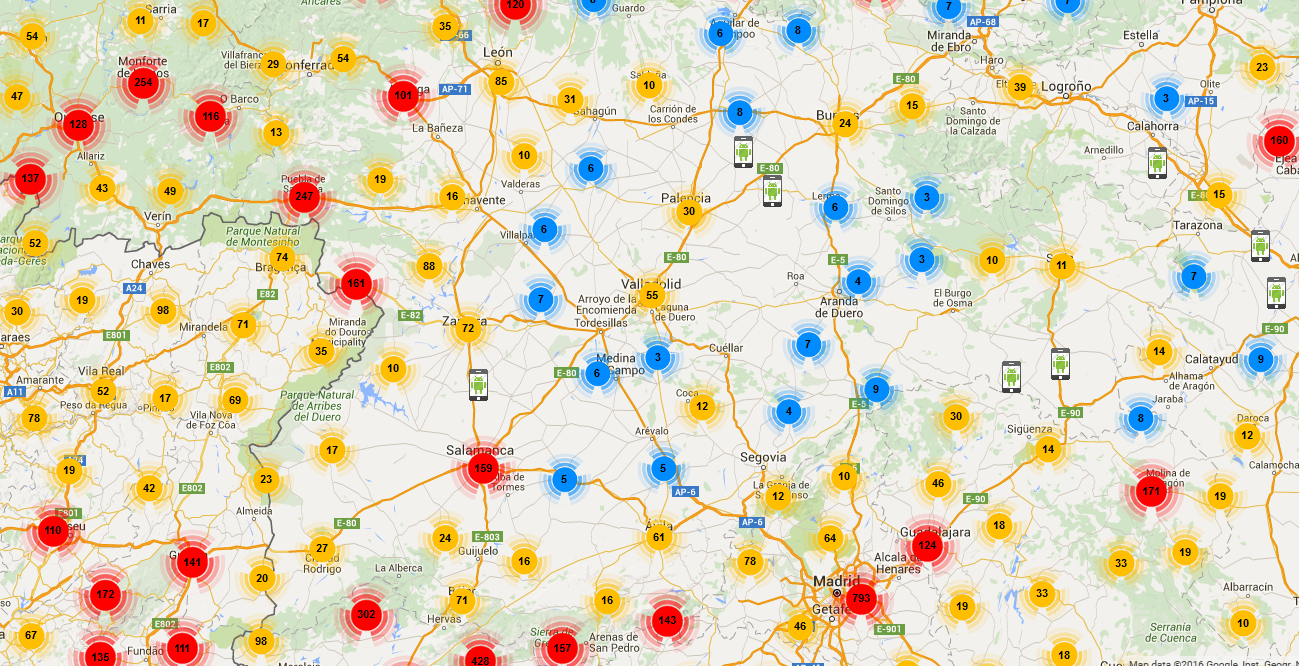 [Speaker Notes: Do an animation for usage over time.]
Meet our Team
Business and Technical skills that drive the AFIS development
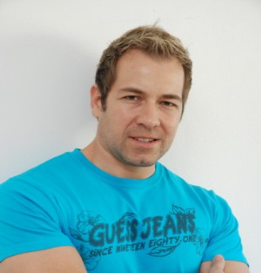 Head of AFIS
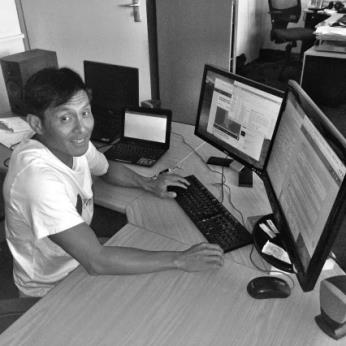 Senior Developer
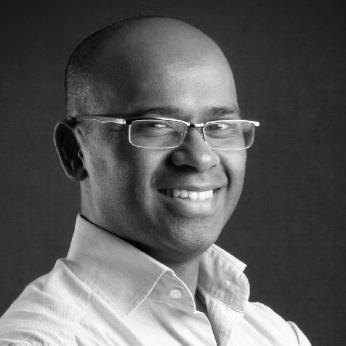 CAM EO
Lee Annamalai
Philip Frost
Cheewai Lai
Linda Klein
Competence Area Manager
Earth Observation Systems and ICT
Product Manager
Innovation and R & D
Sys Admin
Satellite Product Production
Front End and User Admin
System Security
System and Requirements analysis
Remote Sensing, Innovation and R & D
14 years of experience in technology & business management. Internationally recognised  in the Space and Geospatial domain.
14 years of involvement in Fire information system. Internationally recognised  Deeply embedded in the fire management and response domain
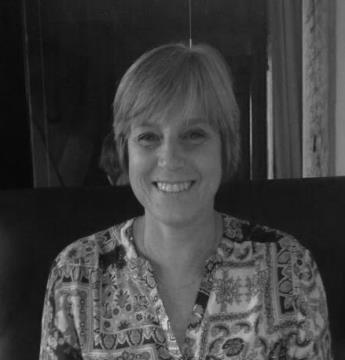 System Analysist
20 years of experience in  Remote Sensing, Geo-spatial and Satellite Product production systems
18 years of experience in hosted ICT System Administration and Geo-spatial and Satellite Product production systems
Meet our Team
Passionate team of Developers and R&D Remote Sensing Scientists
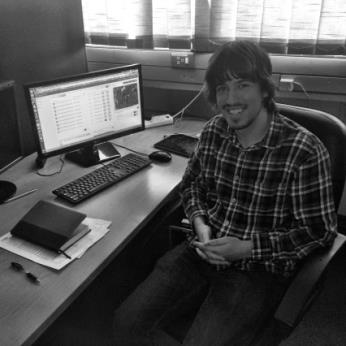 UI Developer
Report Engine Developer
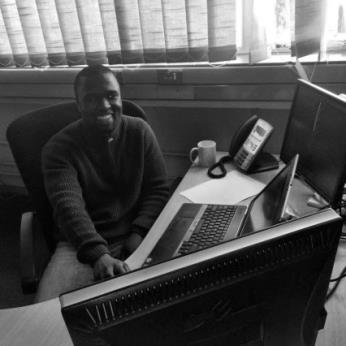 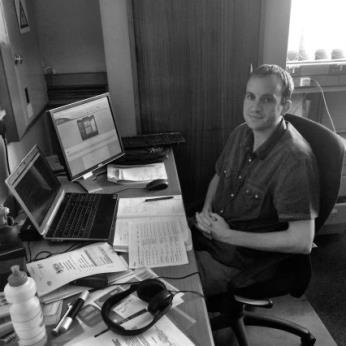 Senior Developer
Werner Raath
Ndumiso Booi
Riaan vd Dool
Frontend and Android app developer
User Support
Report and Stats Engine developer
User Pilot  Projects
AFIS Backend Db and Web Front End
User Support
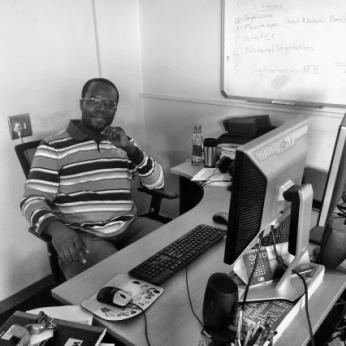 R&D Analytics Developer
Senior Developer
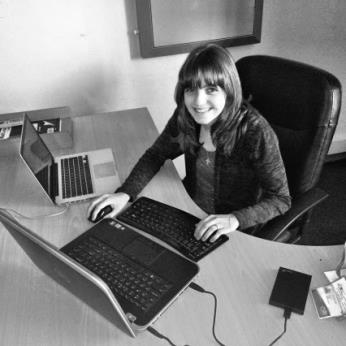 R&D Analytics Developer
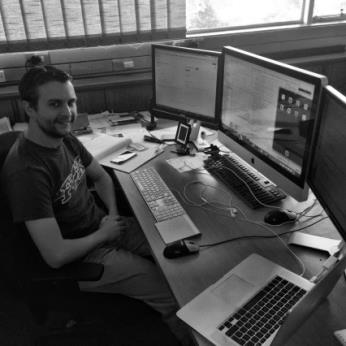 Lufuno Vhengani
Derrick Swanepoel
Melissa Henkel
Remote Sensing modelling, Burn area algorithm development
High performance Back End software, cube server. iOS app
Remote Sensing modelling, Algorithm development